Portico’s “d-collections” preservation service
Stephanie Orphan

Positive trends in sustainability? Emerging approaches to archiving commercial databases (CRL Preconference, Charleston Conference)
November 7, 2012
About Portico
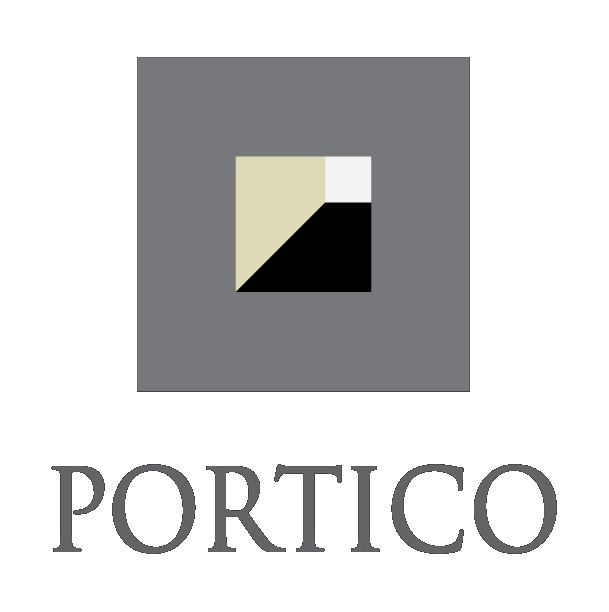 Portico preserves e-journals, e-books, and other electronic scholarly content to ensure researchers and students will have access to it in the future
“Dark” archive

Certified as Trustworthy Digital Repository by the Center for Research Libraries (2010)
Portico works with the library and publishing community to meet their preservation needs
Bridging the Gap
Reduces (or eliminates) publisher’s internal archiving costs
Meets library demand for a trusted, third-party archive
Provides libraries with access to archived content when it becomes lost, orphaned or abandoned
Meets library demand for perpetual access without negative impact on publisher’s or libraries operations
no more hard drives!
Portico’s  Services
E-Journal (2004)

E-Book (2008)

D-Collections (2009)
Portico’s  Services
E-Journal

E-Book

D-Collections
Community Model
Publisher Supported
?
?
Library investment in d-collections is already substantial

Publishers want to ensure that ALL of their purchasers are entitled to access through Portico should it become necessary
Publisher commitments to provide libraries with copies on media
D-Collections at Portico
54 committed collections
30 TB through 2014

2,390,662 items ingested (books, newspapers, documents)

84,607,667 files ingested

30% of archive
[Speaker Notes: E-Journals: 14,041 committed	19,826,792 articles	258,881,400 Files
E-Book: 	156,933 Committed	      28,241 books	 76,256,063]
Portico D-Collections2009-2012
[Speaker Notes: Gale --2009		16 collections (10, 3, 1, 2)
Adam Matthew	- 2010	38 collections (26, 5, 7)
19th Century U.S. Newspapers, 19th Century British Library Newspapers, 17th Century Burney Collection Newspapers, The Making of Modern Law: Legal Treatises, Making of the Modern World: Goldsmiths’-Kress Library of Economic Literature, The Making of Modern Law: Trials, The Making of Modern Law: Supreme Court Records & Briefs, Sabin Americana, 18th Century Collections Online ECCO I & II, 18th Century Burney Collection Newspapers, Dictionary of Literary Biography Complete Online, Literature Criticism Online, Something About the Author Online, Gale Virtual Reference Library, National Geographic Magazine Archive, Nineteenth Century Collections Online


AM Digital--38:

Meiji Japan (previously known as America, Asia and the Pacific)
American West
China: Trade, Politics and Culture, 1793-1980
Confidential Print: Middle East, 1839-1969
Confidential Print: North America, 1824-1961
Defining Gender, 1450-1910
Eighteenth Century Journals Portal (sections I through IV)
Empire Online
Everyday Life and Women in America, c1800-1920
Foreign Office Files China, 1949-1980
The Grand Tour
India, Raj and Empire
Literary Manuscripts (Berg)
Literary Manuscripts (Leeds)
London Low Life
Macmillan Cabinet Papers, 1957-1963
Mass Observation Online
Medieval Family Life
Medieval Travel Writing
Perdita Manuscripts
Slavery, Abolition and Social Justice, 1490-2007
The Nixon Years, 1969-1974
Travel Writing, Spectacle and World History
Victorian Popular Culture
Virginia Company Archives
Women in The National Archives
China: Culture and Society
Foreign Office Files for India, Pakistan and Afghanistan, 1947-1980
Jewish Life in America 
Popular Culture in Britain and America, 1950-1975 (formerly Rock and Roll, Counter Culture, Peace and Protest)
Romanticism: Life, Literature and Landscape
American West II
China, America and the Pacific: Trade and Cultural Exchange
First World War: Propaganda and Recruitment
Foreign Office China, 1919-1929
Foreign Office China, 1930-1937
Mass Observation Online IV
Popular Culture in Britain and America, Section II (previously known as Rock and Roll II)]
Digital preservation is the series of management policies and activities necessary to ensure the enduring usability, authenticity, discoverability, and accessibility of content over the very long-term. The key goals of digital preservation include:
[Speaker Notes: Portico defines preservation as the series of management policies and activities necessary to ensure the enduring usability, authenticity discoverability, and accessibility of content over the very long-term.

Usability means that Portico takes steps to ensure that the content remains usable, no matter how technology changes over time.  For example, content is delivered as HTML, but that technology may change over time.

Authenticity means that Portico guarantees that once the content is in our hands, it remains true to the original.

Discoverability means that Portico will maintain sufficient metadata that the content can always be found by end users.

Accessibility means that Portico will always maintain a delivery platform sufficient for making the content available to end users.

-> Click]
For all genres, Portico:
Provides managed preservation
Understands and repackages content into our content model specific to the genre
Creates Portico Metadata based on Dublin Core
				but . . .
Formats matter.

No “standard” for metadata migration

Primarily descriptive metadata (Dublin Core extract is sufficient)
Size matters.

Local servers space, archive server space, replica space

System reconfiguration
Increased coordination, communication
Where are we headed?
Continue to add new publishers and additional content on existing model

Integrate new areas into our ongoing operations
databases, dynamic content, data . . . 
modify model as necessary to meet needs
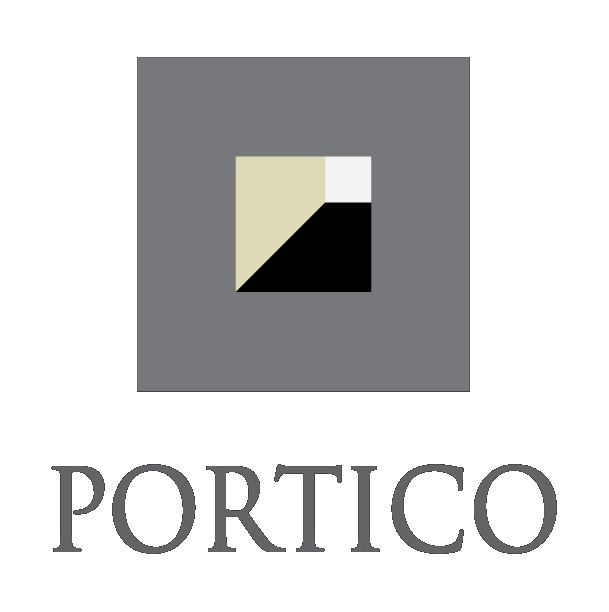 [Speaker Notes: Alexander Street Press
EBSCO
Proquest
Electronic Enlightenment Project
Rotunda—University of Virginia Press (digital scholarship)
Academic Charts Online

Gale UK: Economist Historical Archive 1843-2006, Financial Times Historical Archive 1888-2006 , Illustrated London News Historical Archive 1842-2003, Times Digital Archive Times Literary Supplement]
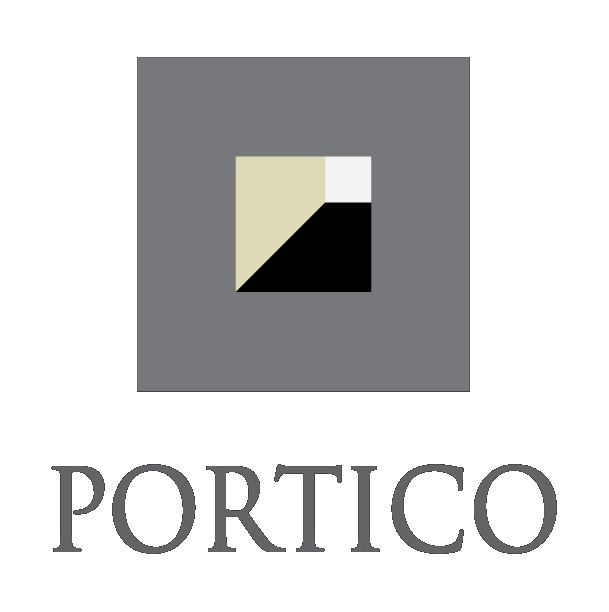 Stephanie Orphan
Publisher Relations Manager, Portico

609-986-2226
stephanie.orphan@portico.org

www.portico.org
[Speaker Notes: Any questions?]